DBI-B318
Amazing Data Storytelling with Microsoft Power BI Q&A
Carl Yates Perry
Group Program Manager
Microsoft
Session Objectives And Takeaways
Session Objective(s): 
Learn about the technology behind Power BI Q&A
See how you can showcase the value of Q&A with your customers


Q&A is available today in Power BI

Additional language modeling capabilities will be available in the first half of this year
What Q&A is
How does it relate to operational reports, dashboards, personal BI, mashups
For data that needs to be the most widely-used
Where ad-hoc exploration of data can improve decision quality
Choosing the best answer
“medal count by country for 2012”
from Olympics.xlsxshow medal[medal count], medal[country]where olympics[year] = 2012
from Olympics.xlsxshow medal[medal count], Olympics[host country]where olympics[year] = 2012
from Sales.xlsxselect customer[country]where order[order year] = 2012
“medal count by country for 2012”
from Olympics.xlsxshow medal[medal count], medal[country]where olympics[year] = 2012
from Olympics.xlsxshow medal[medal count], Olympics[host country]where olympics[year] = 2012
from Sales.xlsxselect customer[country]where order[order year] = 2012
0.86
0.72
0.46
“medal count by country for 2012”
from Olympics.xlsxshow medal[medal count], medal[country]where olympics[year] = 2012
from Olympics.xlsxshow medal[medal count], Olympics[host country]where olympics[year] = 2012
from Sales.xlsxselect customer[country]where order[order year] = 2012
0.86
0.72
0.46
“medal count by country for 2012”
from Olympics.xlsxshow medal[medal count], medal[country]where olympics[year] = 2012
from Olympics.xlsxshow medal[medal count], Olympics[host country]where olympics[year] = 2012
from Sales.xlsxselect customer[country]where order[order year] = 2012
0.86
0.72
0.46
show 1 measure, 1 member(geo) -> map
show 2 measure, 1 member -> scatter
show 1 measure, 1 member -> bar
Influencing the best answer
Data modeling,synonyms
Workbooks in site, phrasings
Data modeling (data types, data categories)
Out of the Box - Good
Carl Yates Perry
data modeling tips

 http://blogs.msdn.com/powerbi/
Language Synonyms in Power Pivot
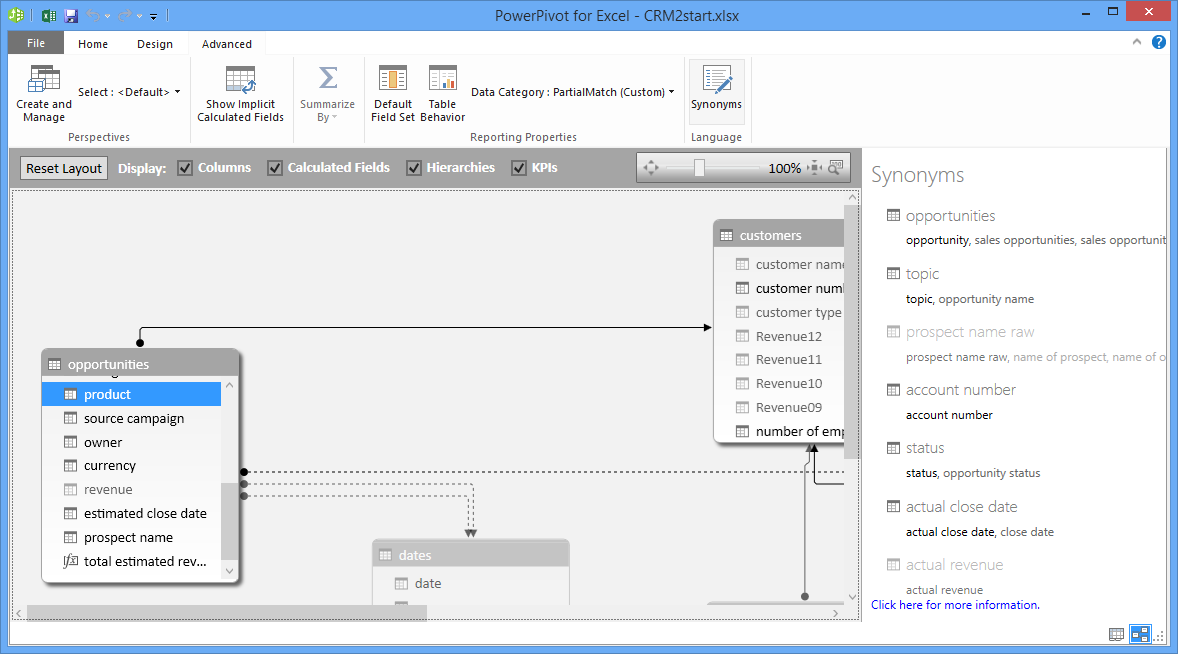 C2R Excel
Subscription SKU
Instructions:
http://bit.ly/1evk8y3
Language Synonyms in the Cloud
Iterative approach
analysis
deploy
modeling
feedback
testing
1. Autogenerated from metadata  >  2. Autogenerated from heuristics  >  3. Synonyms  >  4. Phrasings
Linguistic Schema
1. Autogenerated from metadata
Linguistic Schema
Customer
Primary noun: customer
Customer, Employee
Customer
Primary noun: customer
Customer, Order
employees have customers
customers have orders
Customer.Owner
Order
Primary noun: order
Employee
Primary noun: employee
1. Autogenerated from metadata  >  2. Autogenerated from heuristics
Linguistic Schema
Customer
Primary noun: customer
Customer, Employee
Customer
Primary noun: customer
Customer, Order
employees have customers
customers have orders
Customer.Owner
employees own customers
Order
Primary noun: order
Employee
Primary noun: employee
1. Autogenerated from metadata  >  2. Autogenerated from heuristics  >  3. Synonyms
Linguistic Schema
Customer
Primary noun: customer
Synonyms: client, company
Customer, Employee
Customer
Primary noun: customer
Customer, Order
employees have customers
customers have orders
Customer.Owner
employees own customers
Order
Primary noun: order
Employee
Primary noun: employee
Simple Modeling - Better
Carl Yates Perry
1. Autogenerated from metadata  >  2. Autogenerated from heuristics  >  3. Synonyms  >  4. Phrasings
Linguistic Schema
Customer
Primary noun: customer
Synonyms: client, company
Customer, Employee
Customer
Primary noun: customer
Customer, Order
employees have customers
customers have orders
customers place orders
Customer.Owner
employees own customers
Order
Primary noun: order
Employee
Primary noun: employee
1. Autogenerated from metadata  >  2. Autogenerated from heuristics  >  3. Synonyms  >  4. Phrasings
Linguistic Schema
Customer
Primary noun: customer
Synonyms: client, company
Customer, Employee
Customer
Primary noun: customer
Customer, Order
employees have customers
customers have orders
customers place orders
Customer.Owner
employees own customers
important customers
Measure: LTV [desc]
Order
Primary noun: order
Employee
Primary noun: employee
1. Autogenerated from metadata  >  2. Autogenerated from heuristics  >  3. Synonyms  >  4. Phrasings
Linguistic Schema
Customer
Primary noun: customer
Synonyms: client, company
Customer, Employee
Customer
Primary noun: customer
Customer, Order
employees have customers
customers have orders
customers place orders
Customer.Owner
employees own customers
important customers
Measure: LTV [desc]
Employee
Order
Primary noun: order
roles are subsets of employees
Employee
Primary noun: employee
Rich Model - Best
Carl Yates Perry
Deployment Considerations
Isolation
Security
Refresh
Getting Started
Accelerators
Upload your own data
Email cperry@microsoft.com for cloud modeling
Roadmap
First half of 2014
Advanced language modeling (phrasings)
Usage reporting
Natural language understanding improvements
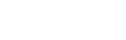 Power BI for Office 365
Bring your data to life! Discover, model, visualize, and share your insights. 

Power BI provides the familiarity of Office with the power of the Cloud, right in Excel.
Sign up for a free trial today!
http://powerbi.com
Track resources
Download Microsoft SQL Server 2014
     http://www.trySQLSever.com

Try out Power BI for Office 365!
 http://www.powerbi.com

Sign up for Microsoft HDInsight today!
 http://microsoft.com/bigdata
Resources
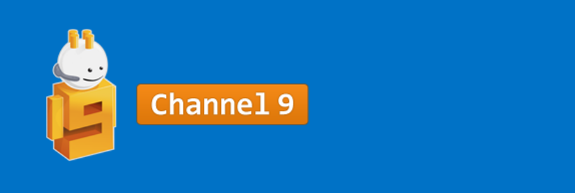 Learning
Sessions on Demand
Microsoft Certification & Training Resources
http://channel9.msdn.com/Events/TechEd
www.microsoft.com/learning
msdn
TechNet
Resources for IT Professionals
Resources for Developers
http://microsoft.com/technet
http://microsoft.com/msdn
Complete an evaluation and enter to win!
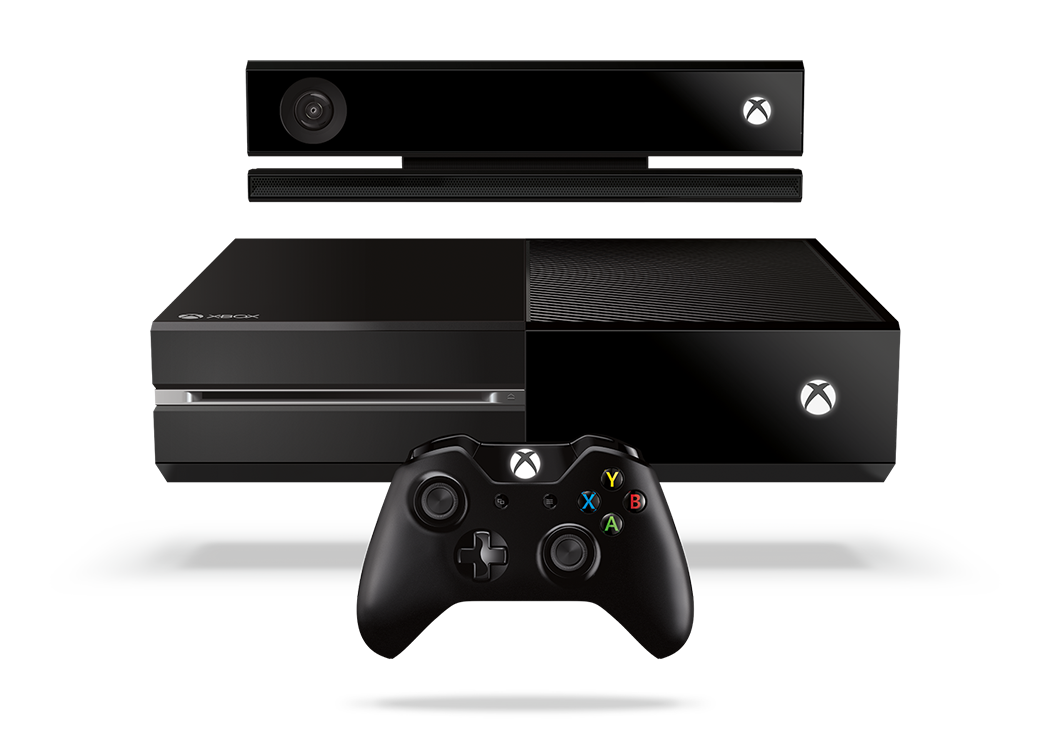 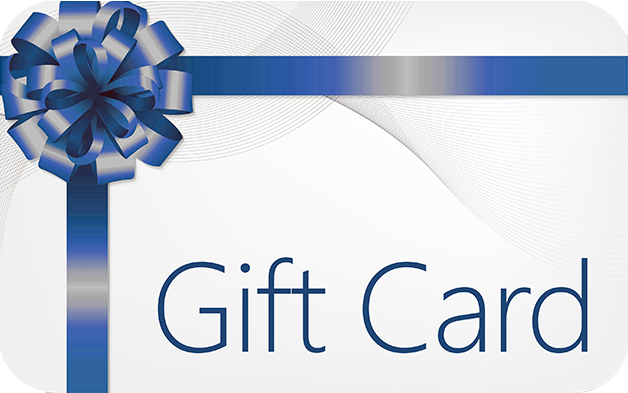 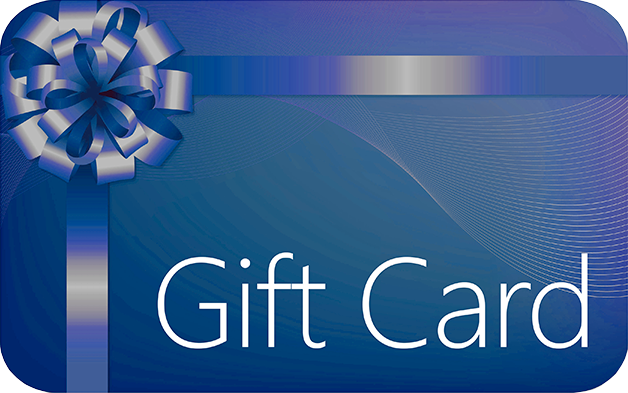 Evaluate this session
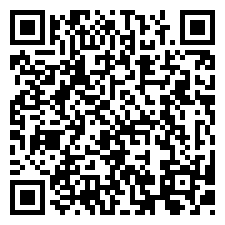 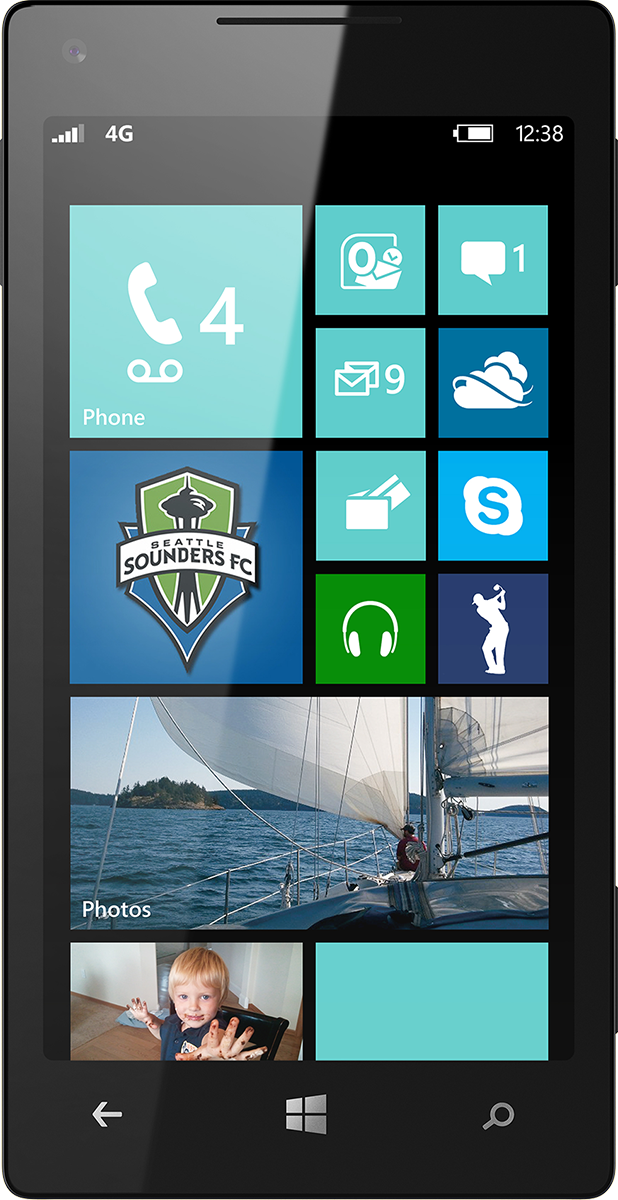 Scan this QR code to evaluate this session.
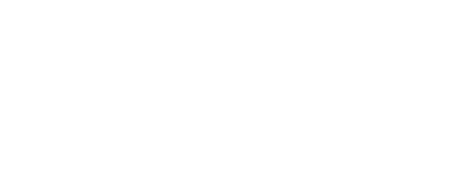 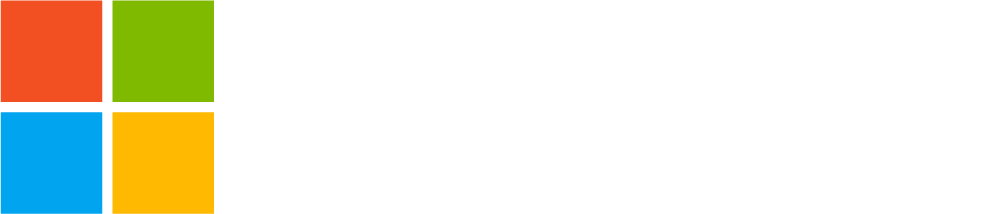 © 2014 Microsoft Corporation. All rights reserved. Microsoft, Windows, and other product names are or may be registered trademarks and/or trademarks in the U.S. and/or other countries.
The information herein is for informational purposes only and represents the current view of Microsoft Corporation as of the date of this presentation.  Because Microsoft must respond to changing market conditions, it should not be interpreted to be a commitment on the part of Microsoft, and Microsoft cannot guarantee the accuracy of any information provided after the date of this presentation.  MICROSOFT MAKES NO WARRANTIES, EXPRESS, IMPLIED OR STATUTORY, AS TO THE INFORMATION IN THIS PRESENTATION.